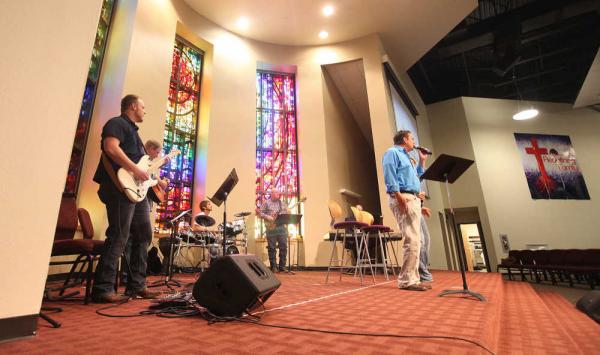 Is Instrumental Music Acceptable to God in Worship Today?
Acceptable Only If Do What Is Taught
God instructs us to do what He teaches in His word
Jas. 1:22-25	Must be a doer of the Word, not just hear
Matt. 7:24f 	Jesus blesses hearers who DO will of God
1 John 5:3	Loving God demands obeying commands
1 John 2:3-5	We know that we know Him by keeping…
Rev. 22:14	Blessed if we do His commandments
God clearly says we must do His will without change
Deut. 4:2	No changes allowed to O.T.
Rev. 22:18-19 Same principle in N.T.
Mk. 7:6-7, 9	Pharisees condemned for add & subtract
2 John 9	Must abide in Christ’s doctrine
To obey His will, we must learn His instructions
Answer:
Same Methods
Used for All
Instruction
What Methods
Are Used for
Bible
Instruction?
Action Acceptable to God:Must Understand & Do as Taught
Methods of Instruction in PracticeJesus Taught Using Those Methods
Jesus taught (authorized) by direct statement
Taught what is necessary to obey gospel (Mk. 16:15-16)
Taught the necessity of repentance (Luke 13:3)
Sermon on Mount was teaching by precept (Matt. 5-7)
Jesus taught (authorized) by approved example
Taught who is our neighbor (Luke 10:25-37)
Taught on acceptable giving to God (Luke 21:1-4)
Every parable is teaching by example (Matt. 13, etc.)
Jesus taught (authorized) by necessary implication
Taught who may rightly remarry after divorce (Mt. 19:9)
Taught the full nature of the Messiah (Matt. 22:41-46)
Methods of Instruction in PracticeDisciples Taught by Same Methods
First recorded dispute (Acts 15) from some teaching that Gentiles must keep Mosaic Law & circumcision
How did they teach the truth on acceptable practice?
They taught (authorized) by approved example
Peter used approved example – taught Gentiles first & God made no distinction, showing same sign (vs. 6-11)
They taught (authorized) by necessary implication
Paul appealed to necessary inference - God worked signs & wonders through Gentiles (v. 12) - What is conclusion?
They taught (authorized) by direct statement
James taught by direct statement - “To this agree the words of the prophets…” (vs. 13-18)
What the N.T. Instructs on Music
Matt. 26:30 “And when they had sung a hymn, they went out to the Mount of Olives.”
Mark 14:26 “And when they had sung a hymn, they went out to the Mount of Olives.”
Acts 16:25 “ But at midnight Paul and Silas were praying and singing hymns to God, and the prisoners were listening to them.”
Rom. 15:9 “…and that the Gentiles might glorify God for His mercy, as it is written: ‘For this reason I will confess to You among the Gentiles, and sing to Your name.’”
1 Cor. 14:15 “What is the conclusion then? I will pray with the spirit, and I will also pray with the understanding. I will sing with the spirit, and I will also sing with the understanding.”
What the N.T. Instructs on Music
Eph. 5:19 “…speaking to one another in psalms and hymns and spiritual songs, singing and making melody in your heart to the Lord…”
Col. 3:16 “Let the word of Christ dwell in you richly in all wisdom, teaching and admonishing one another in psalms and hymns and spiritual songs, singing with grace in your hearts to the Lord.”
Heb. 2:12 “…saying: ‘I will declare Your name to My brethren; in the midst of the assembly I will sing praise to You.’”
Jas. 5:13 “Is anyone among you suffering? Let him pray. Is anyone cheerful? Let him sing psalms.”
What the N.T. Instructs on Music
Matt. 26:30 “sung a hymn”
Mark 14:26 “sung a hymn”
Acts 16:25 “singing hymns”
Rom. 15:9 “sing to Your name”
1 Cor. 14:15 “sing with the spirit”
1 Cor. 14:15 “sing with the understanding”
Eph. 5:19 “speaking” [in psalms & hymns & spiritual songs]
Eph. 5:19 “singing and making melody in your heart”
Col. 3:16 “teaching and admonishing one another in…”
Col. 3:16 “singing with grace in your hearts”
Heb. 2:12 “sing praise to You”
Jas. 5:13 “Let him sing psalms”
What Word Describes the Action?
Matt. 26:30	“sung”
Mark 14:26	“sung”
Acts 16:25	“singing”
Rom. 15:9	“sing”
1 Cor. 14:15	“sing”
Eph. 5:19	“singing”
Col. 3:16	“singing”
Heb. 2:12	“sing”
Jas. 5:13	“sing”
N.T. Instructs Us to Sing in Worship…
Matt. 26:30	“sung”
Mark 14:26	“sung”
Acts 16:25	“singing”
Rom. 15:9	“sing”
1 Cor. 14:15	“sing”
Eph. 5:19	“singing”
Col. 3:16	“singing”
Heb. 2:12	“sing”
Jas. 5:13	“sing”
By Approved Example
By Approved Example
By Approved Example
By Direct Statement
By Approved Example
By Direct Statement
By Direct Statement
By Direct Statement
By Direct Statement
N.T. Instructs Us to Sing in Worship…
Matt. 26:30	“sung”
Mark 14:26	“sung”
Acts 16:25	“singing”
Rom. 15:9	“sing”
1 Cor. 14:15	“sing”
Eph. 5:19	“singing”
Col. 3:16	“singing”
Heb. 2:12	“sing”
Jas. 5:13	“sing”
In Individual Action
In Individual Action
In Individual Action
General
General
In Congregational Action
In Congregational Action
In Congregational Action
General
What N.T. Says on Instrumental Music in Worship to God…
There is no such instruction in the gospel (Heb. 7:12-14)
A Simple Parallel
Does God accept changes to His specific instruction?
Did God accept a change in the fire He instructed?
O.T. specified fire from altar (Num. 16:46; Lev. 16:12f)
O.T. forbade addition or subtraction to His law (Deut. 4:2)
Nadab & Abihu offered strange fire & died (Lev. 10:1-2)
Will He accept change in music He instructed church?
Gospel specifies singing in worship during gospel age (Eph. 5:19; Col. 3:16; Heb. 2:12; Jas. 5:13; Acts 16:25; etc.)
Gospel forbids change of teaching (2 Jn. 9; Rev. 22:18-19)
Lawless action will condemn (Matt. 7:21-23; 2 Jn. 9-11)
Is change of instruction specified by God acceptable?
Matthew 7:21-23
21 “Not everyone who says to Me, ‘Lord, Lord,’ shall enter the kingdom of heaven, but he who does the will of My Father in heaven. 22 Many will say to Me in that day, ‘Lord, Lord, have we not prophesied in Your name, cast out demons in Your name, and done many wonders in Your name?’ 23 And then I will declare to them, ‘I never knew you; depart from Me, you who practice lawlessness!’”
Any Act of Worship Must Be Instructed by the Gospel If It Is Acceptable to God

(Matt. 7:21-23)
Matthew 7:21-23
21 “Not everyone who says to Me, ‘Lord, Lord,’ shall enter the kingdom of heaven, but he who does the will of My Father in heaven. 22 Many will say to Me in that day, ‘Lord, Lord, have we not prophesied in Your name, cast out demons in Your name, and done many wonders in Your name?’
strummed the guitar
played piano
used instruments to praise
What will come next? What will He say?
Matthew 7:21-23
21 “Not everyone who says to Me, ‘Lord, Lord,’ shall enter the kingdom of heaven, but he who does the will of My Father in heaven. 22 Many will say to Me in that day, ‘Lord, Lord, have we not prophesied in Your name, cast out demons in Your name, and done many wonders in Your name?’ 23 And then I will declare to them, ‘I never knew you; depart from Me, you who practice lawlessness!’”
strummed the guitar
played piano
used instruments to praise